Port to Port
A slideshow of images from Museums Victoria's collection documenting  the experience of post war migrants arriving to Australia by boat in the  1940s, 50s and 60s.
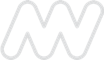 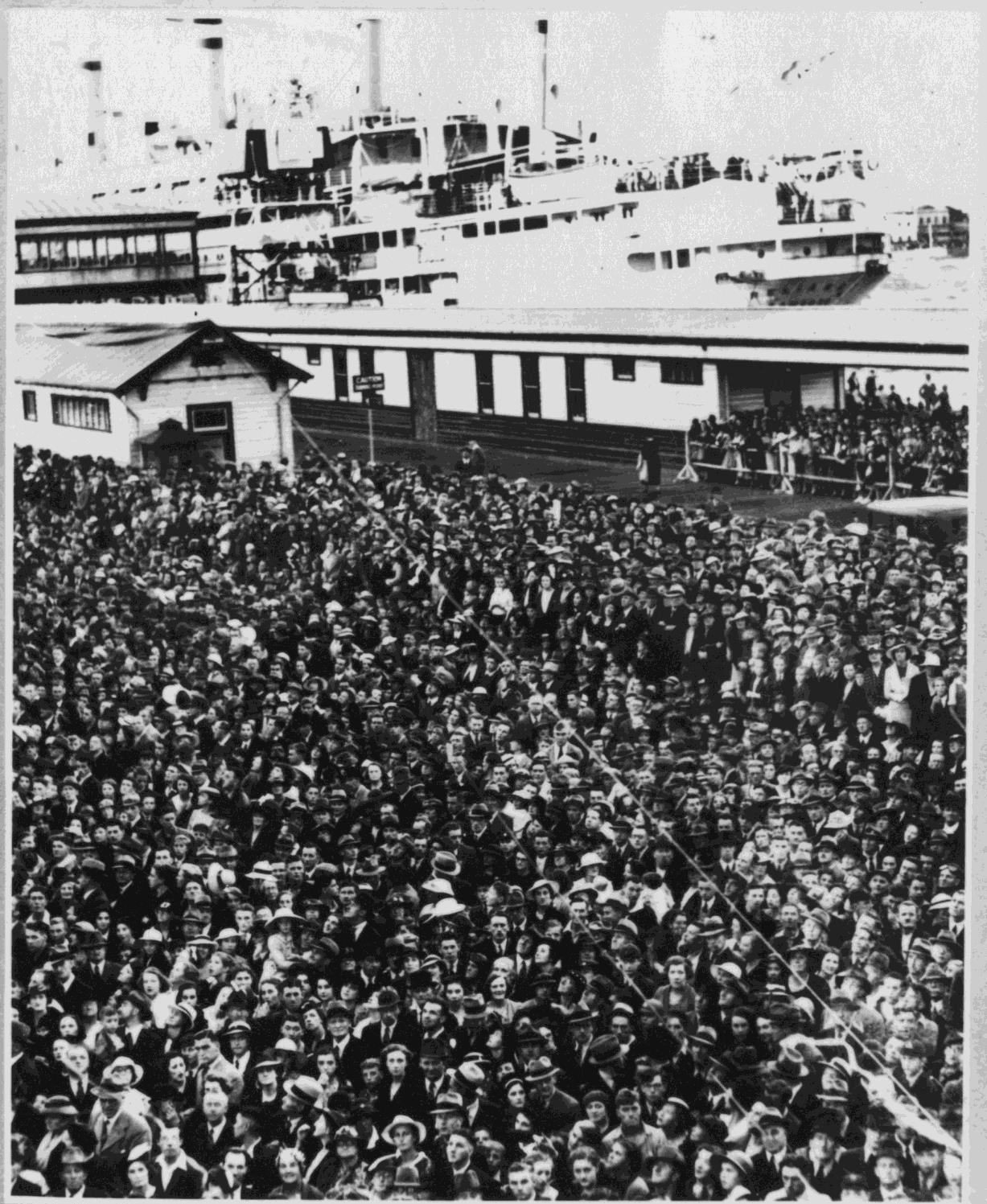 Vessel Reliance (Hamburg) at  Station Pier

Photographer: Unknown
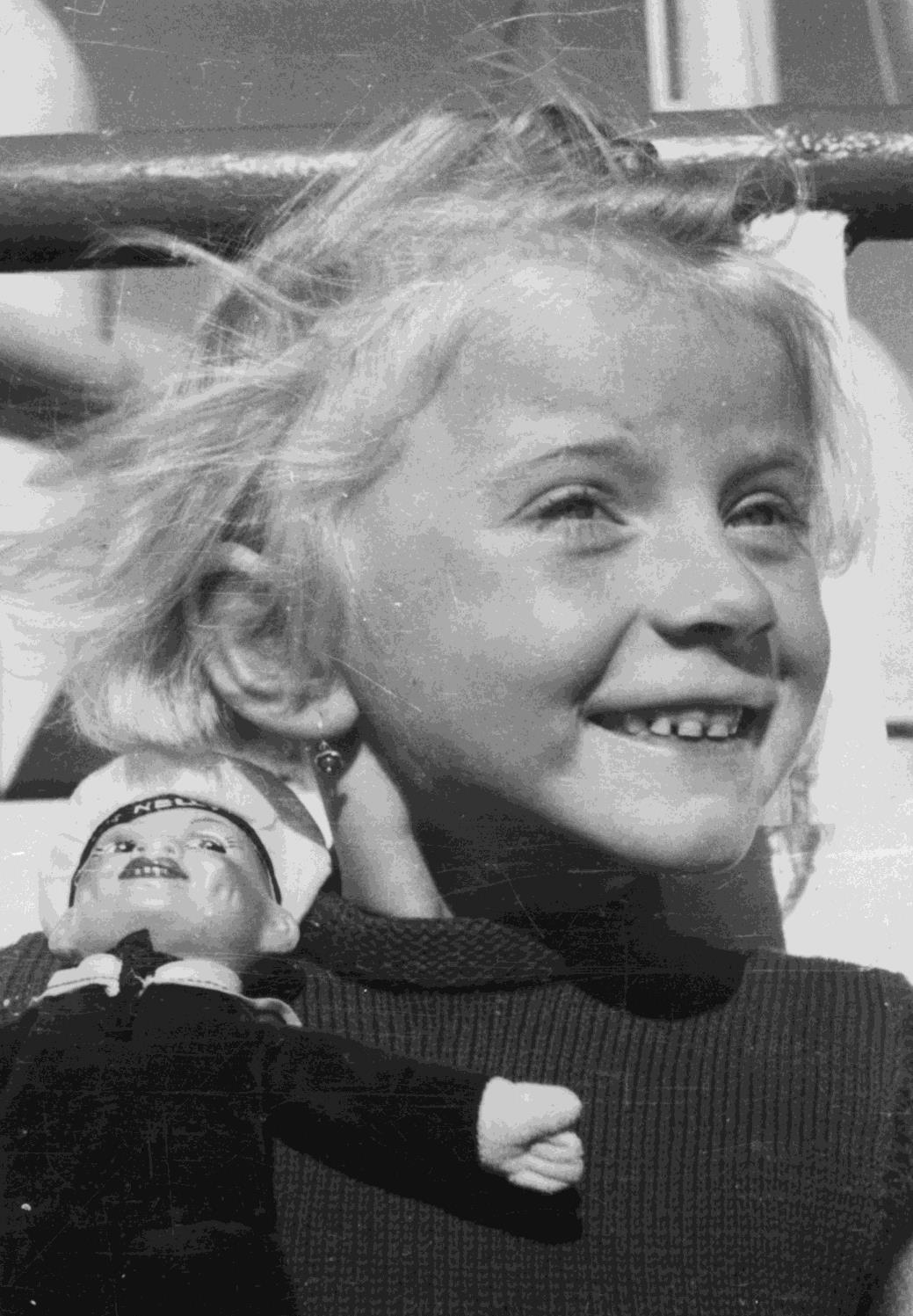 Young girl with ship's souvenir

Photographer: Unknown
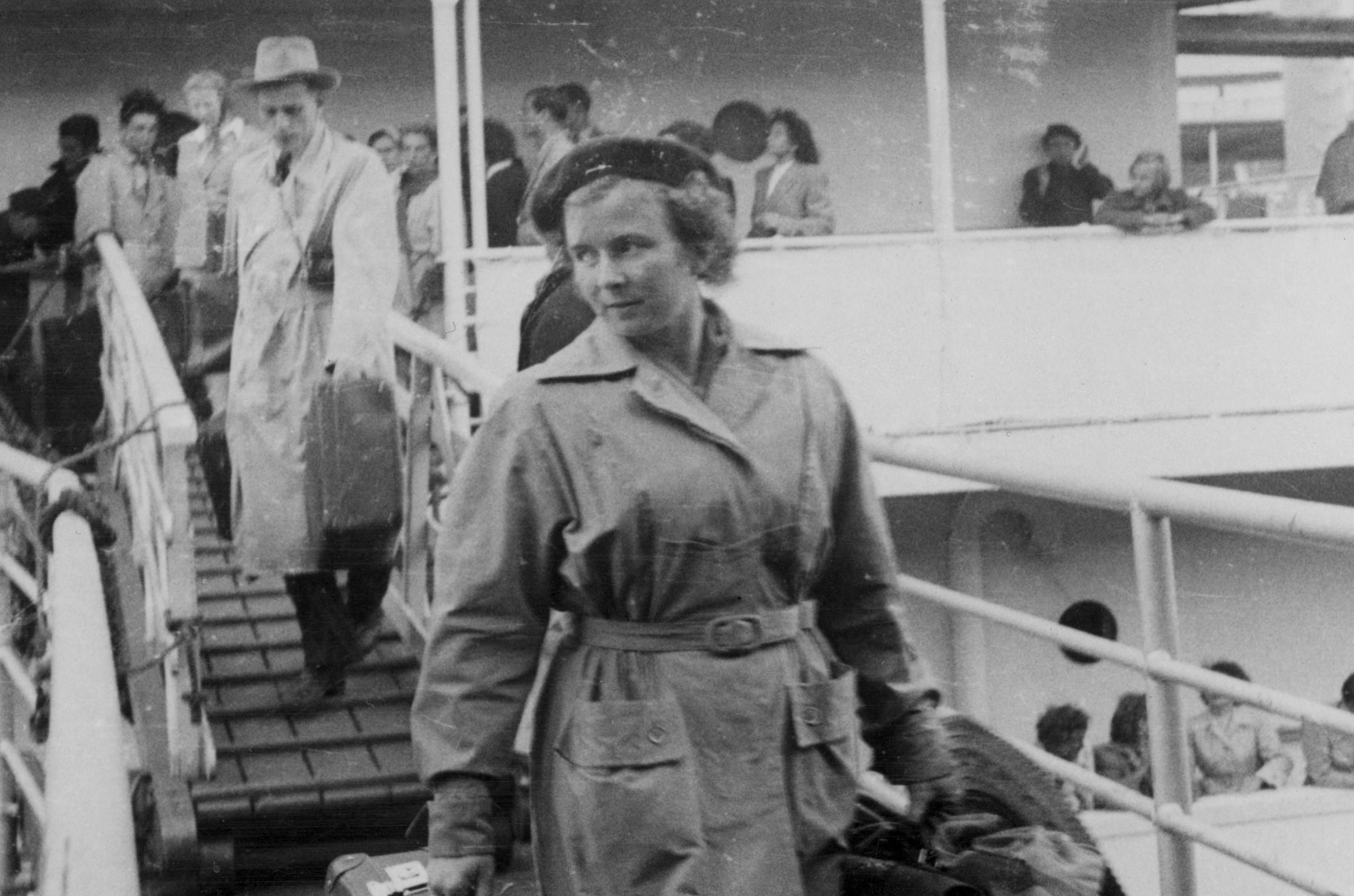 Woman at  Station Pier

Photographer:  unknown
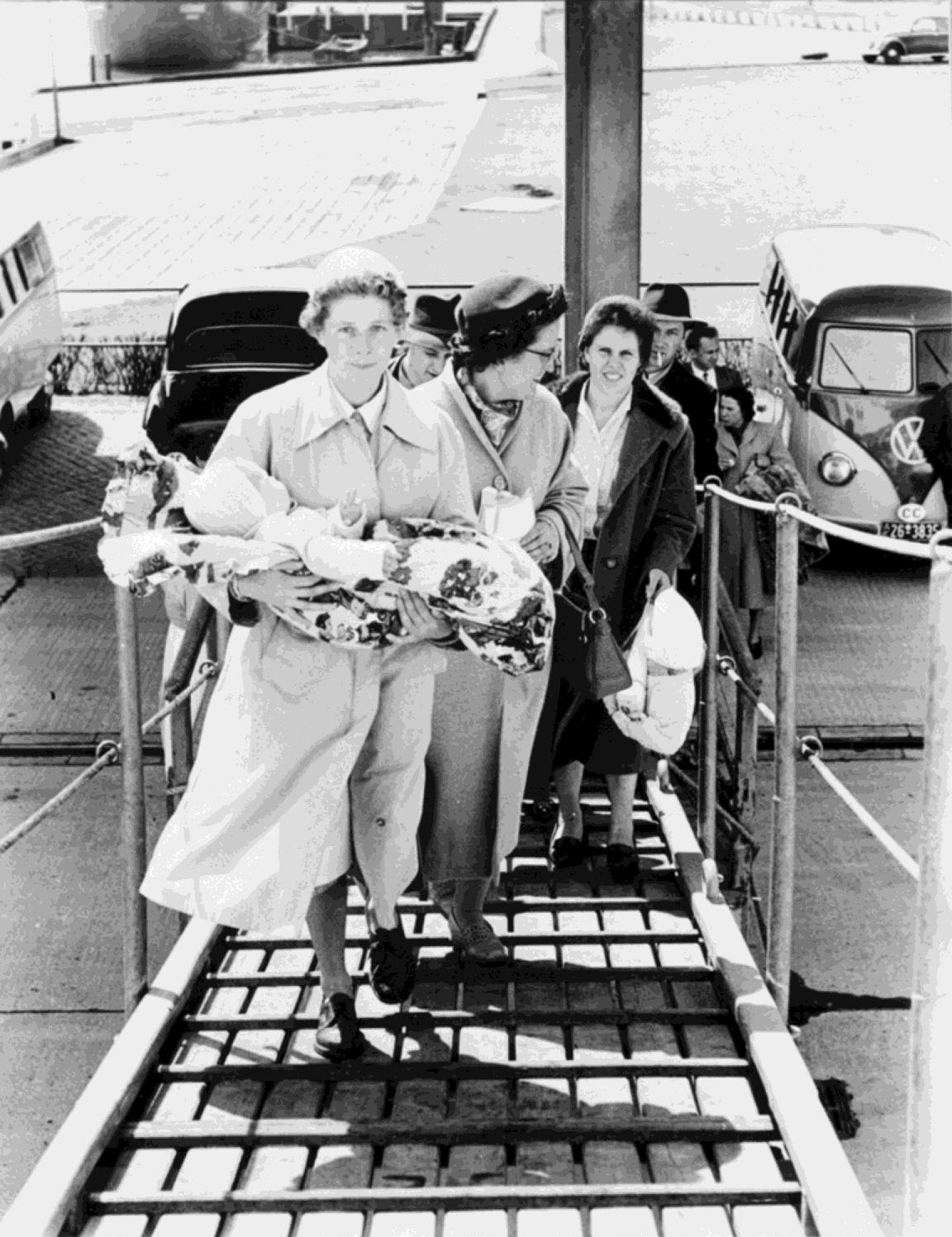 Embarkation on the 'Fairsea',  Bremerhaven, 1956. Mother  with baby leads the charge up  the gangway

Photographer: unknown
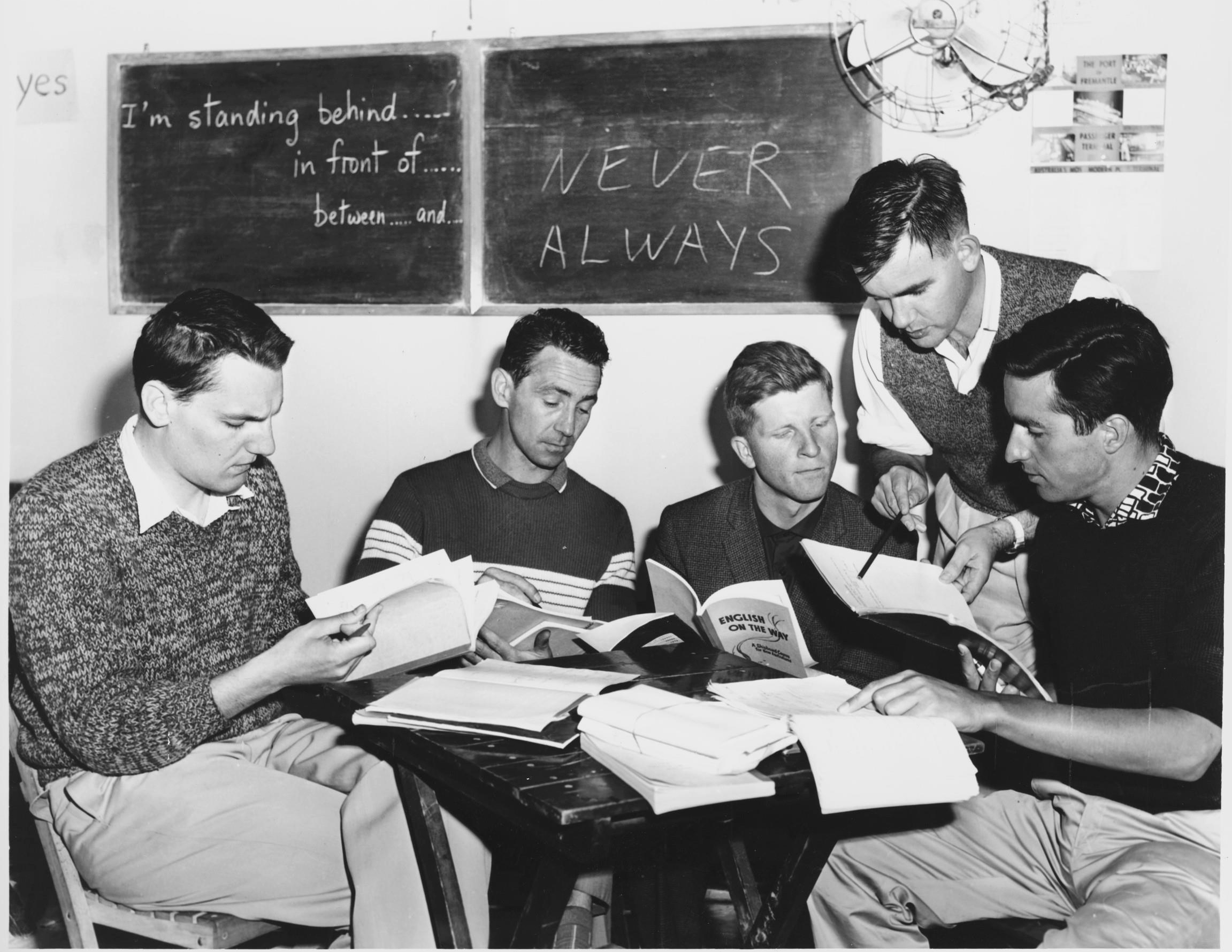 Shipboard education officer  Derek Swan briefs voluntary  assistant teachers recruited  from passengers. Taken on  board liner Fairsea

Photographer: Don Edwards
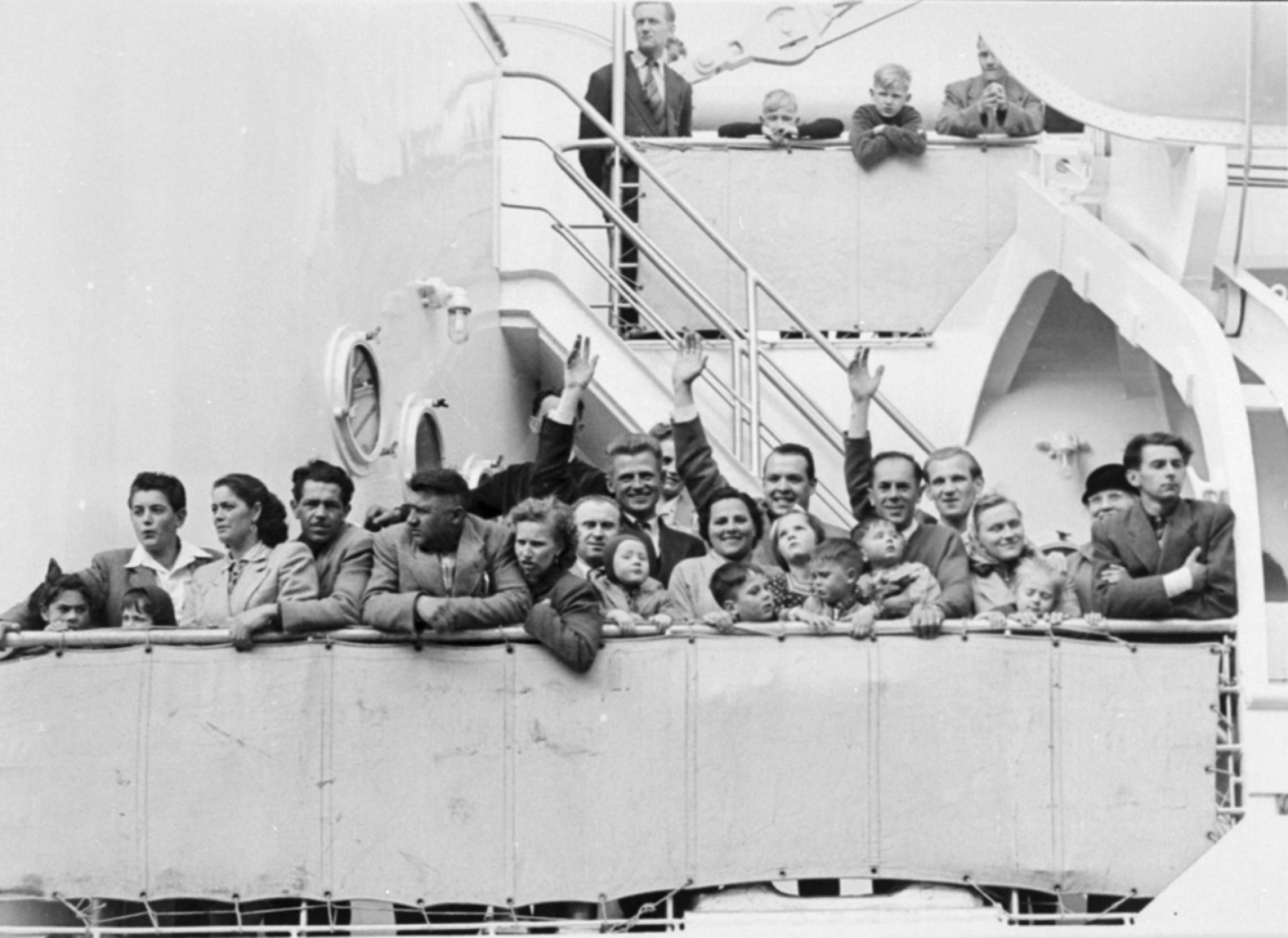 Embarkation on the  Fairsea,  Bremerhaven 1956  with passengers  waiving from deck  railing

Photographer:  unknown
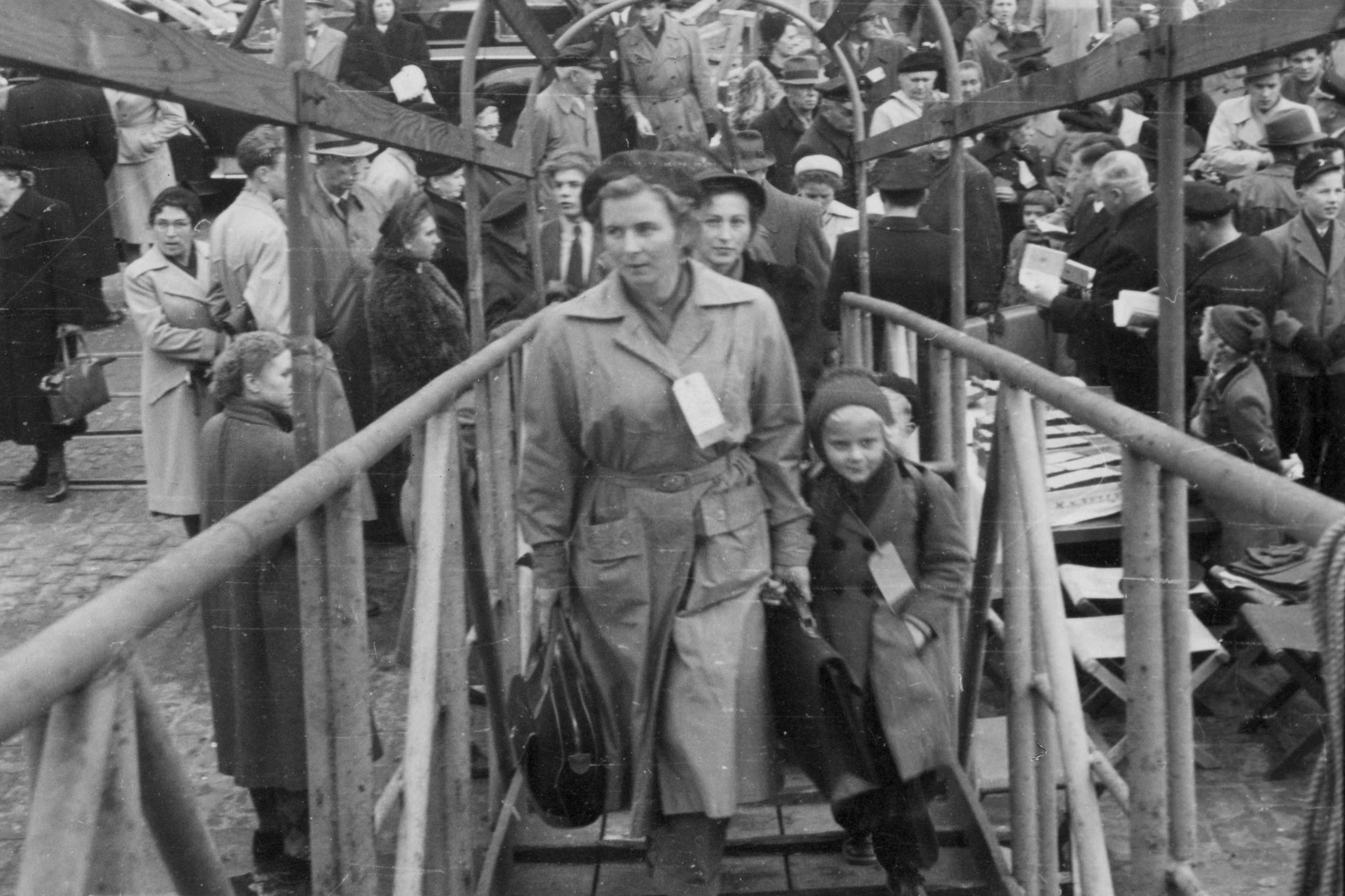 Woman and  daughter  boarding ship

Photographer:  unknown
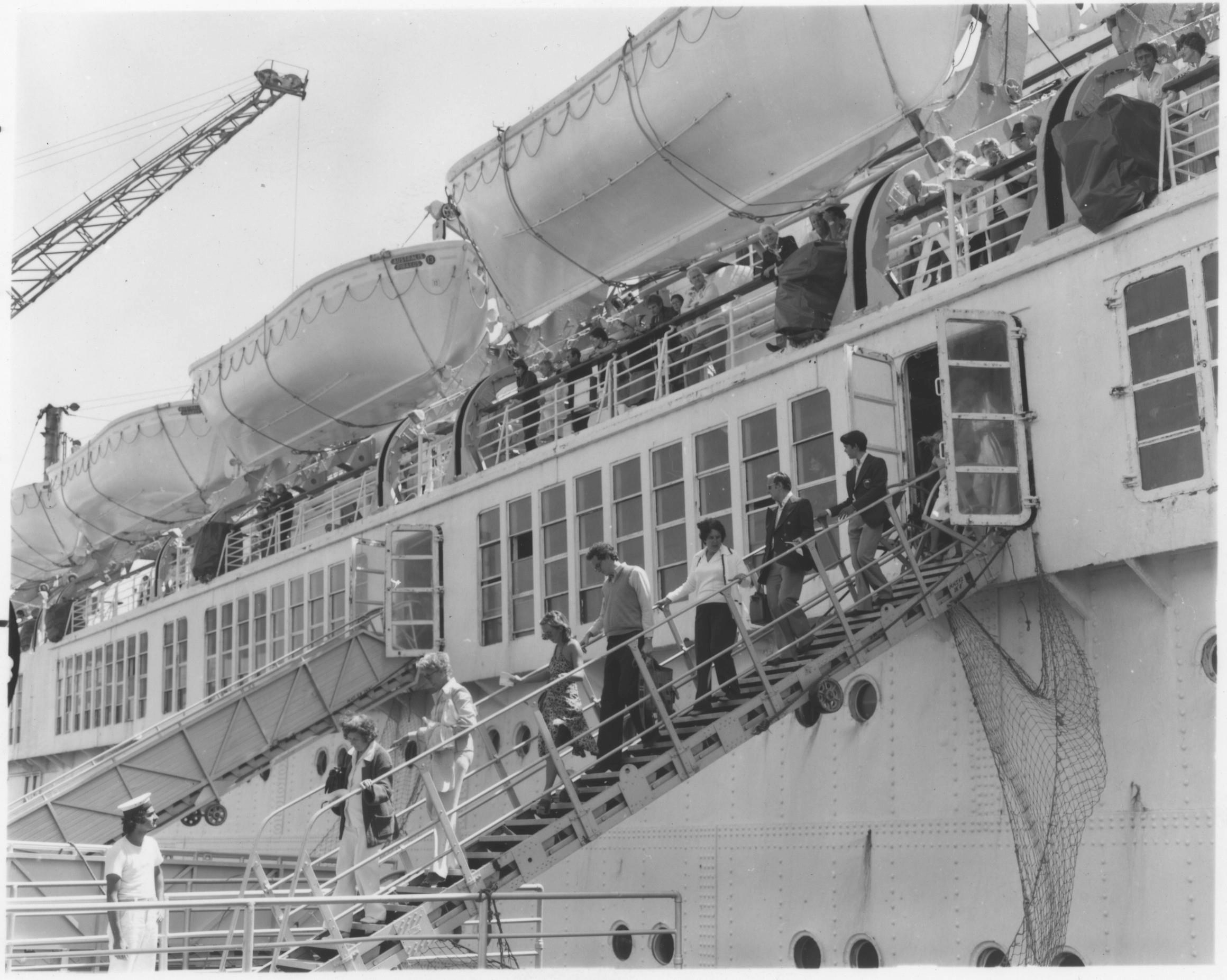 People disembarking ship,  Station Pier, Port  Melbourne

Photographer: unknown
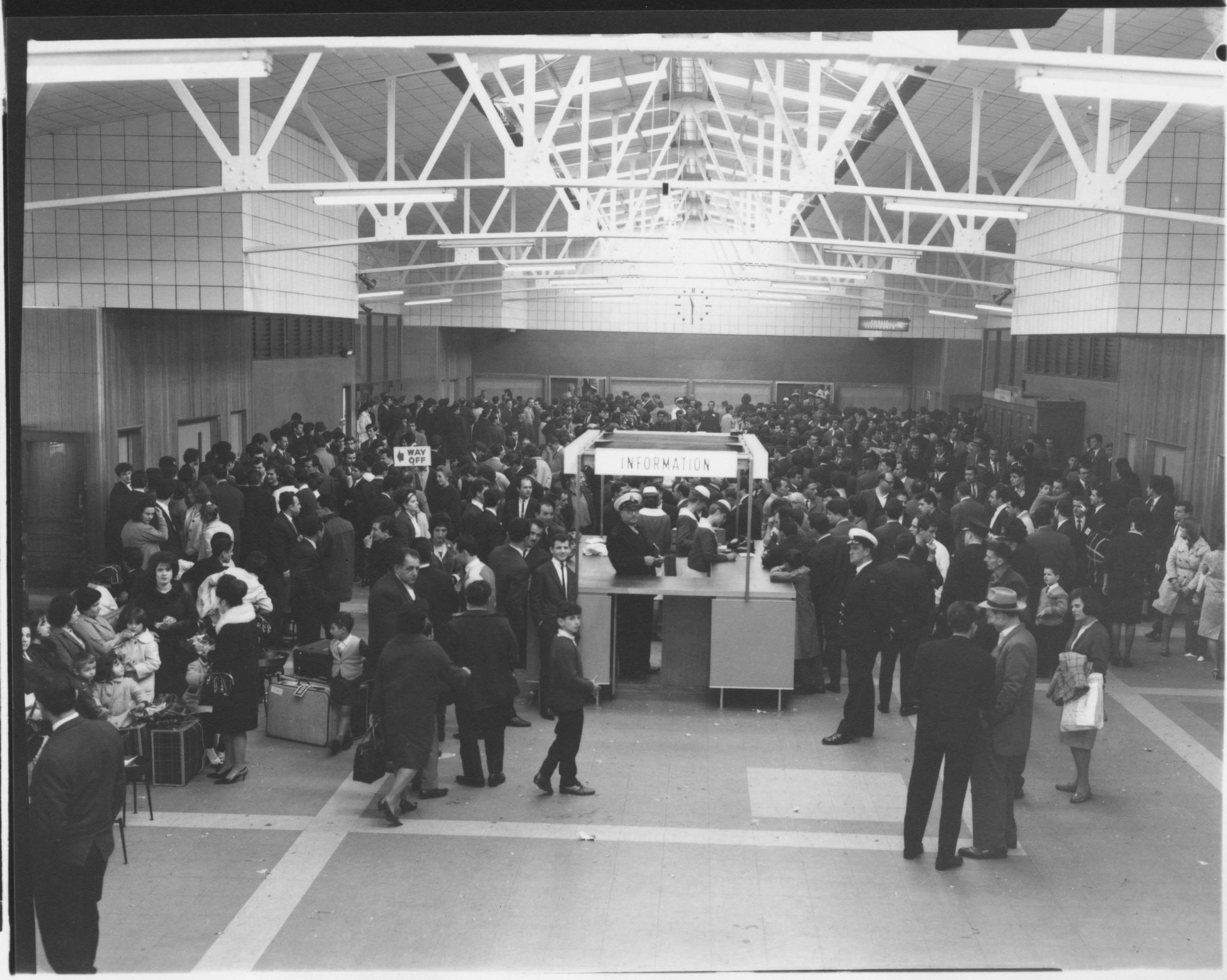 Information desk at Port  Authority, Station Pier

Photographer: unknown
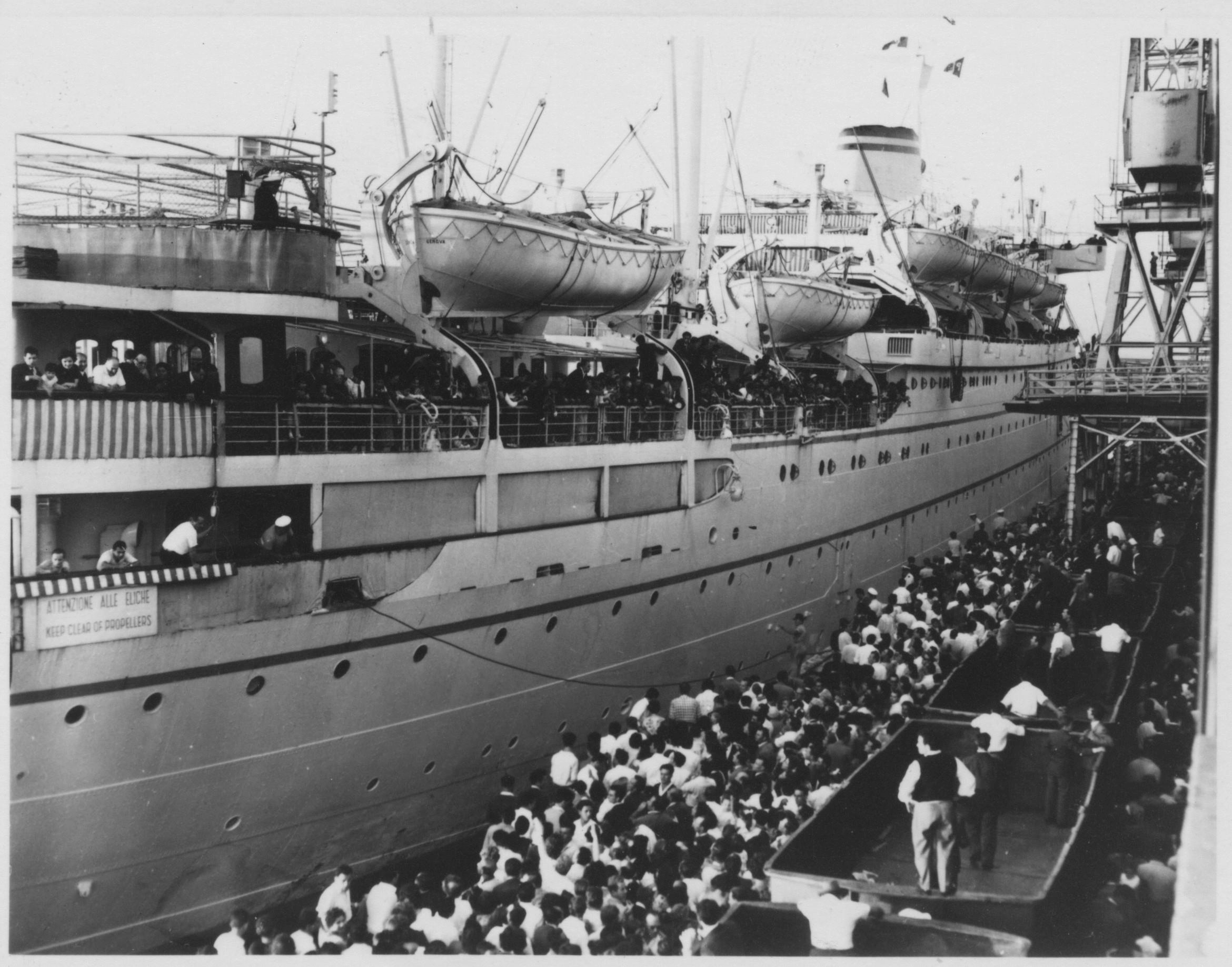 Italian migrants arrive  on the Neptunia ship  at Station Pier

Photographer:  unknown
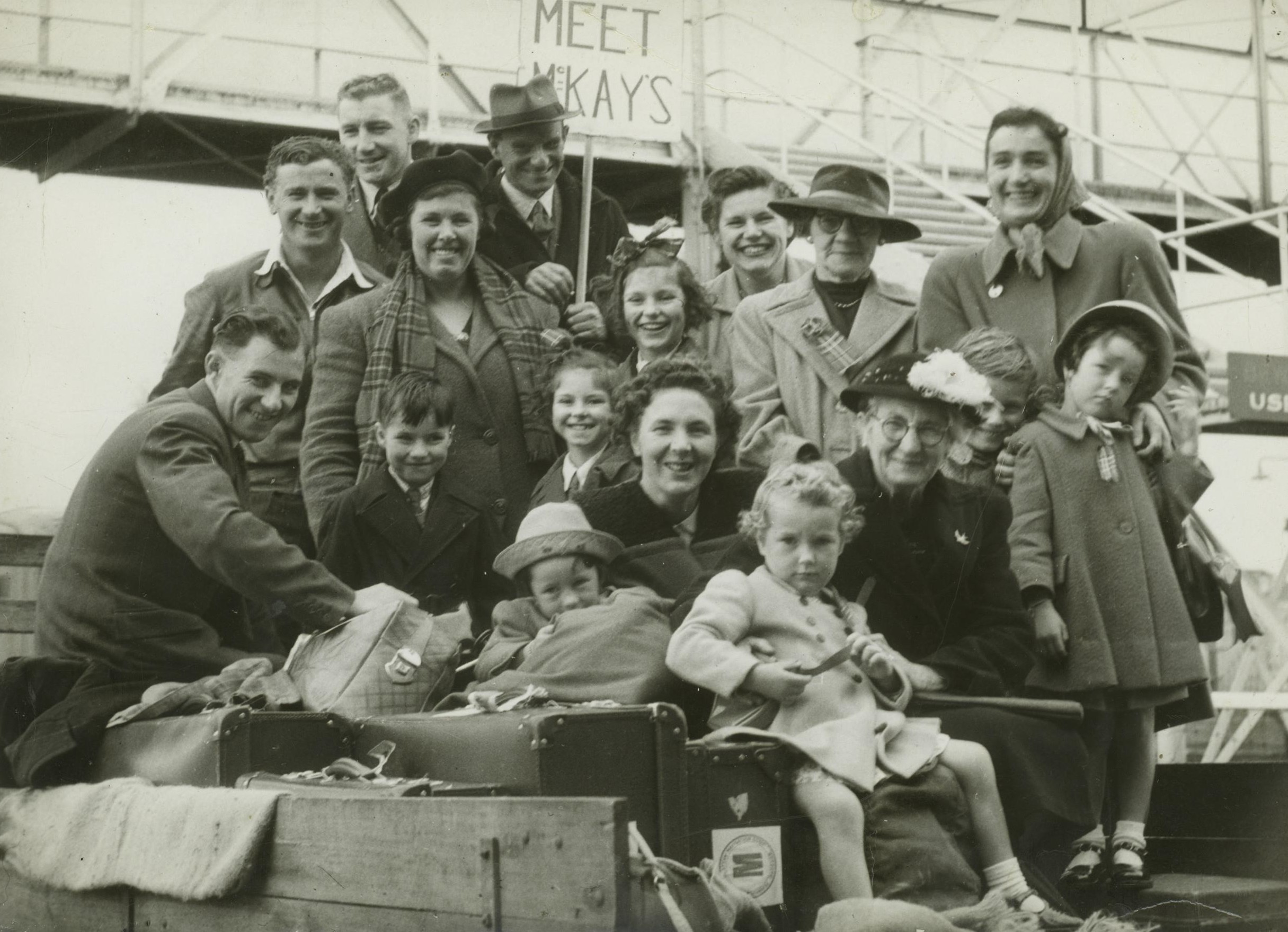 The Mackay family  and Australian  relatives at Station  Pier 25th March 1950

Photographer:  unknown
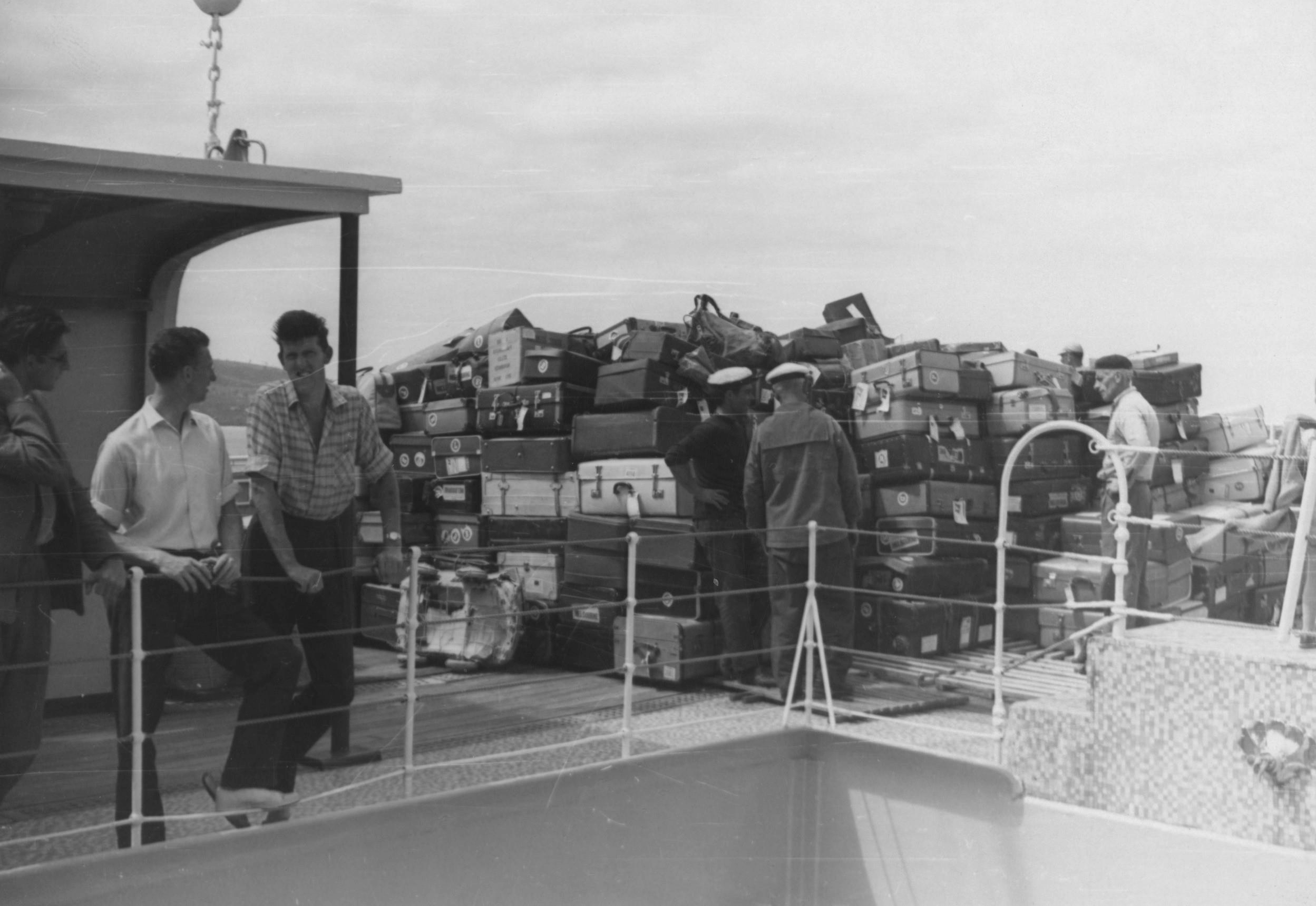 Piles of luggage to  be unloaded

Photographer:  unknown
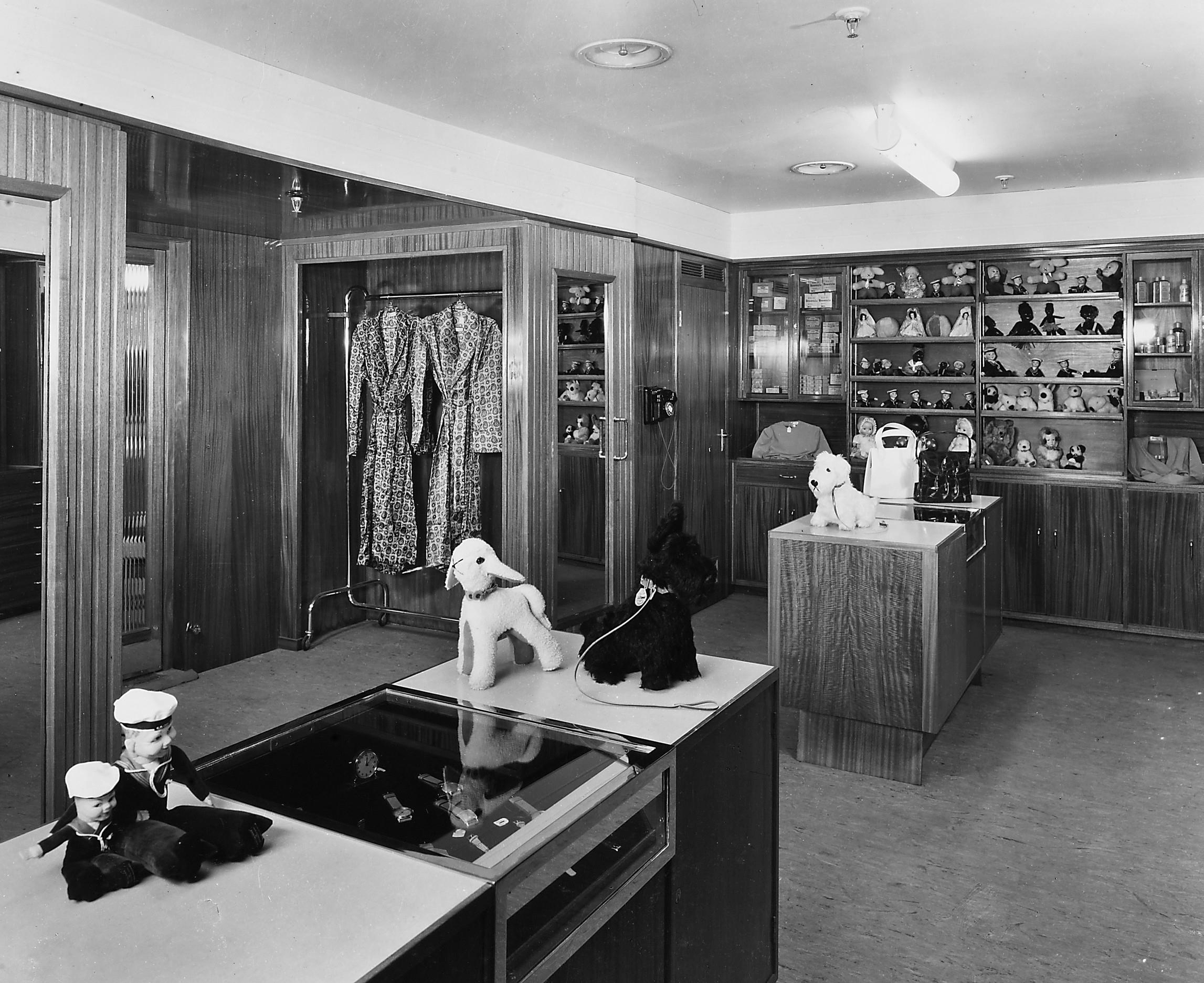 The Souvenir  shop on the  Orcades ship,  in first class

Photographer:  unknown
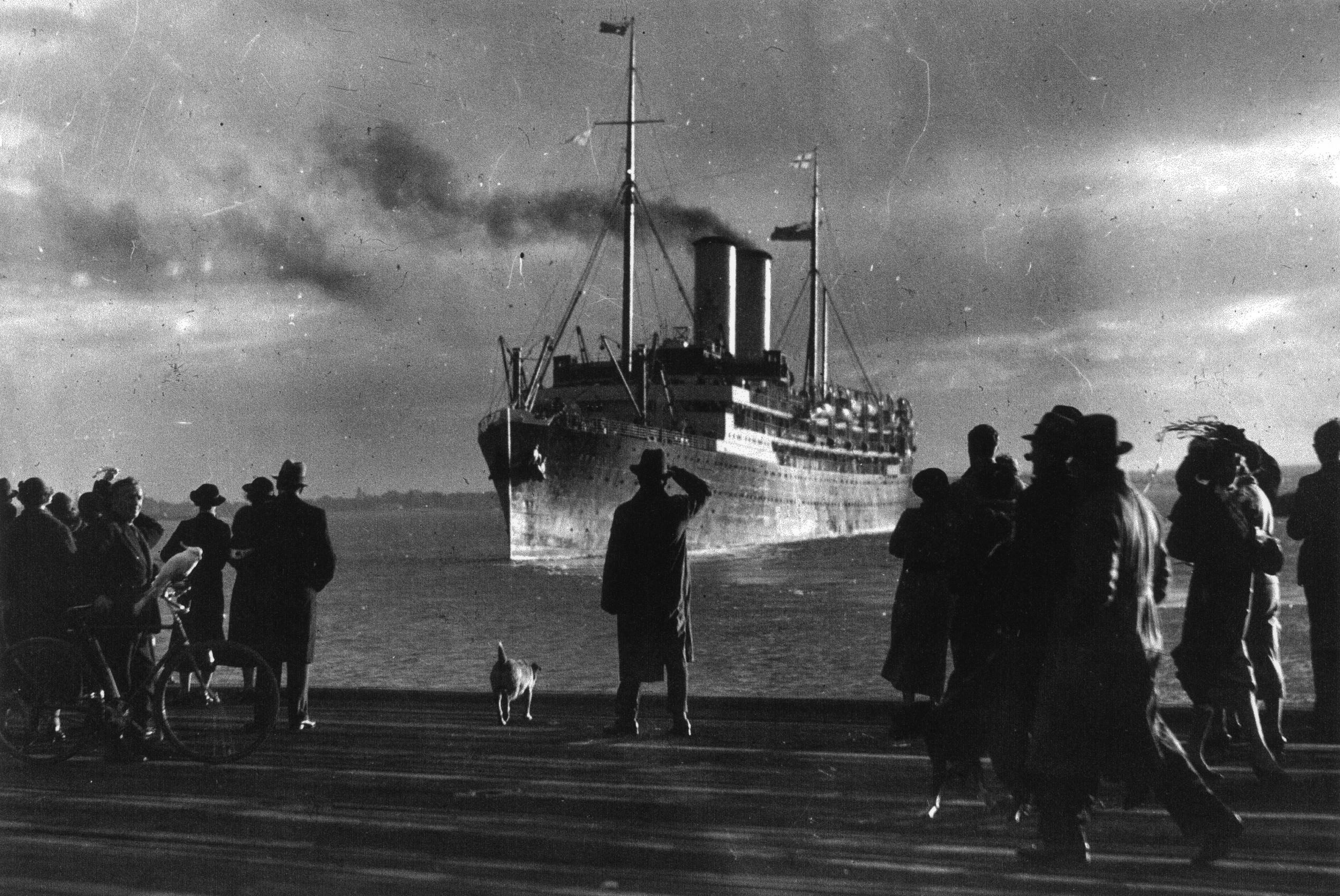 ORSOVA leaves  Melbourne from  Station Pier on  its last voyage  18 August 1936

Photographer:  unknown
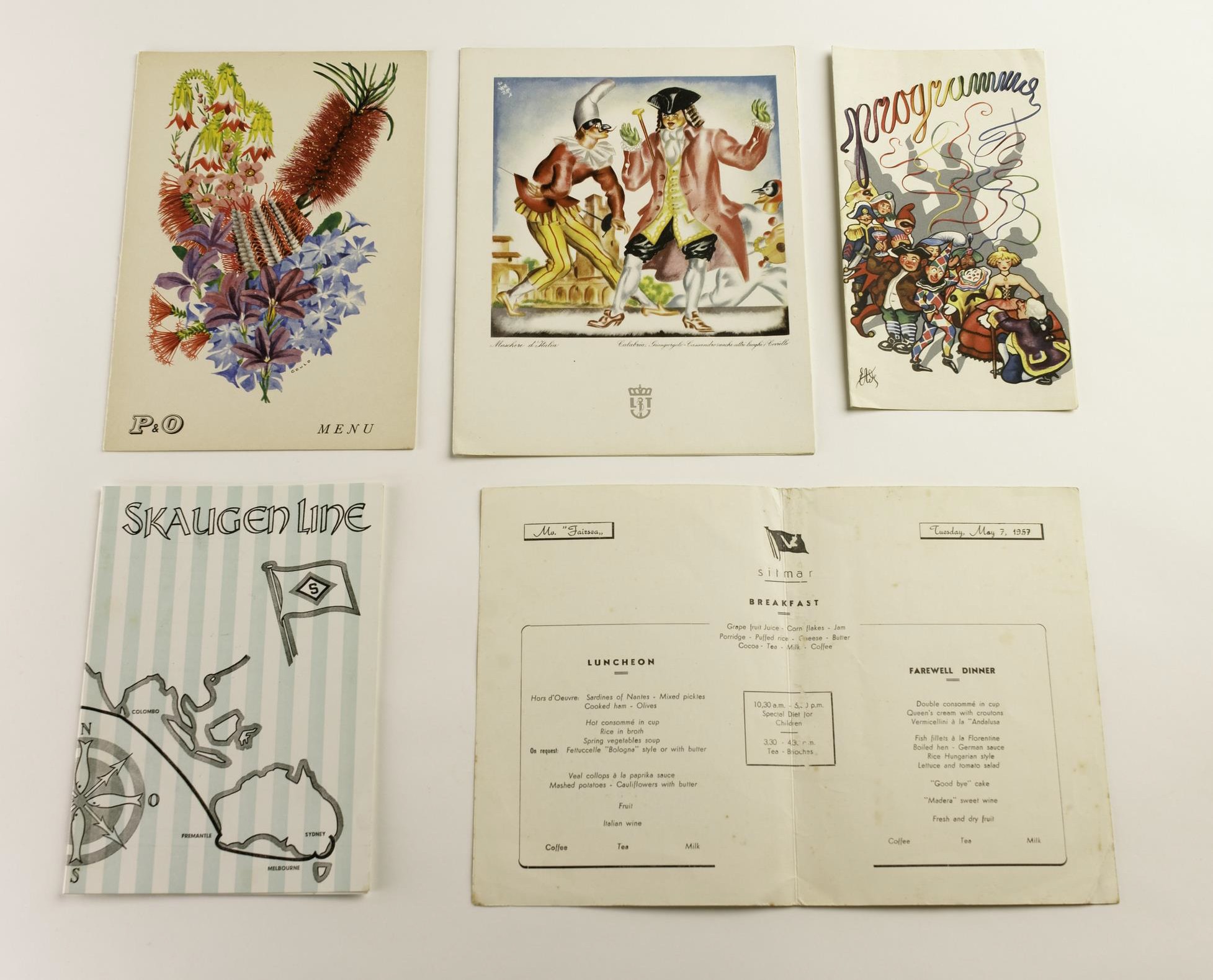 A variety of menus  and programs

Photographer:  Benjamin Healley
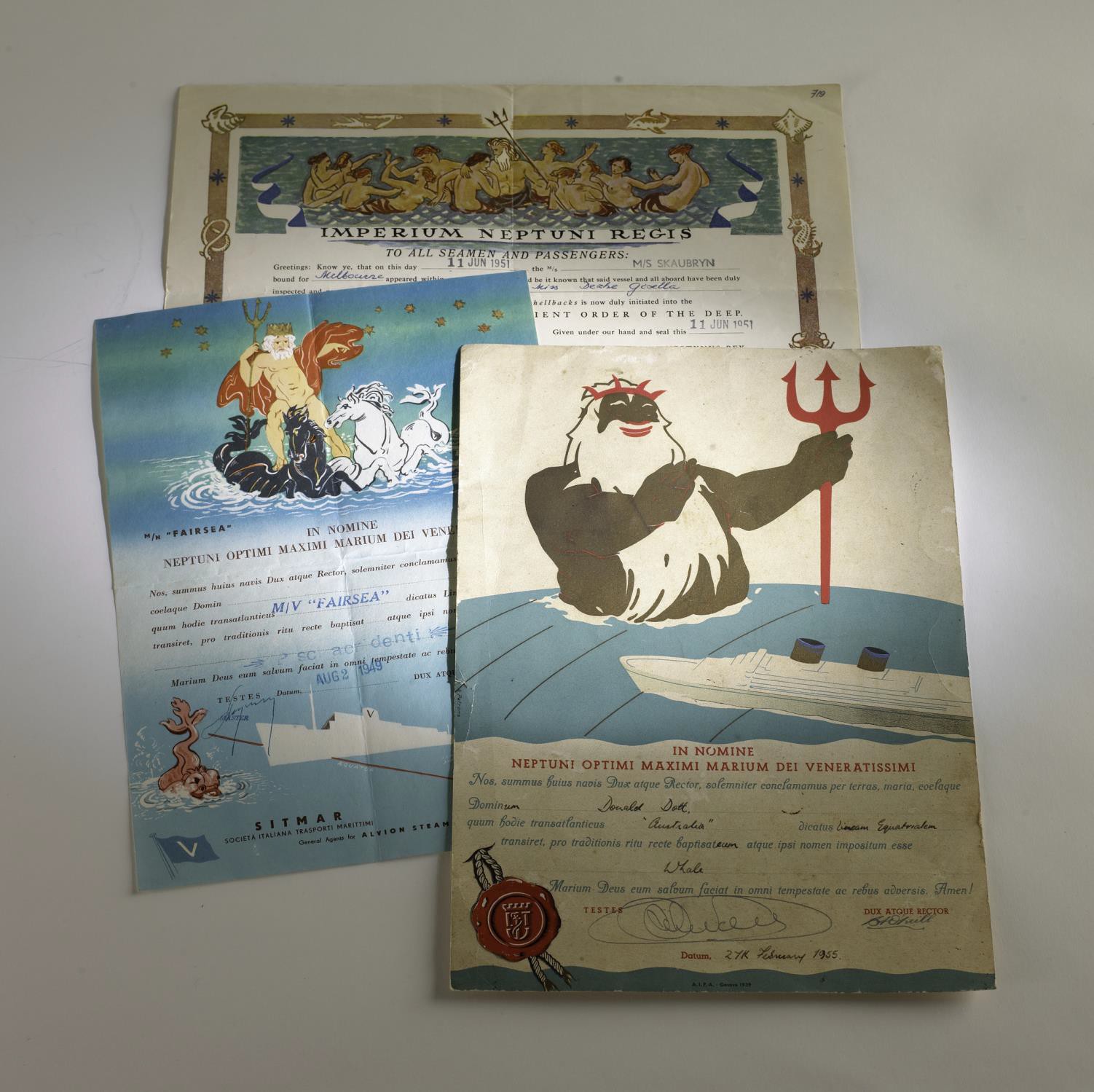 Group of three Crossing  the Equator certificates

Photographer:  Benjamin Healley
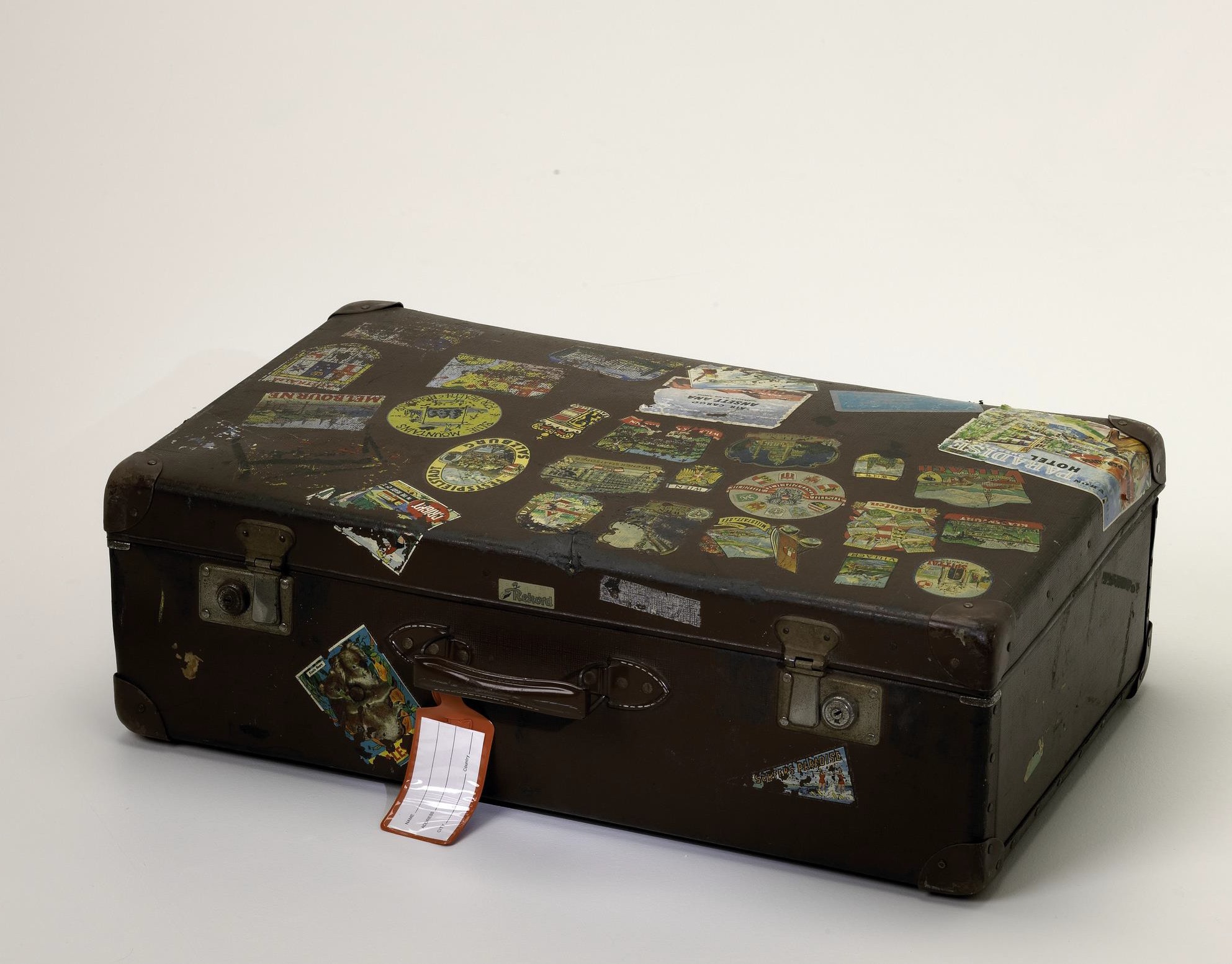 Brown suitcase with  various stickers

Photographer:  Benjamin Healley
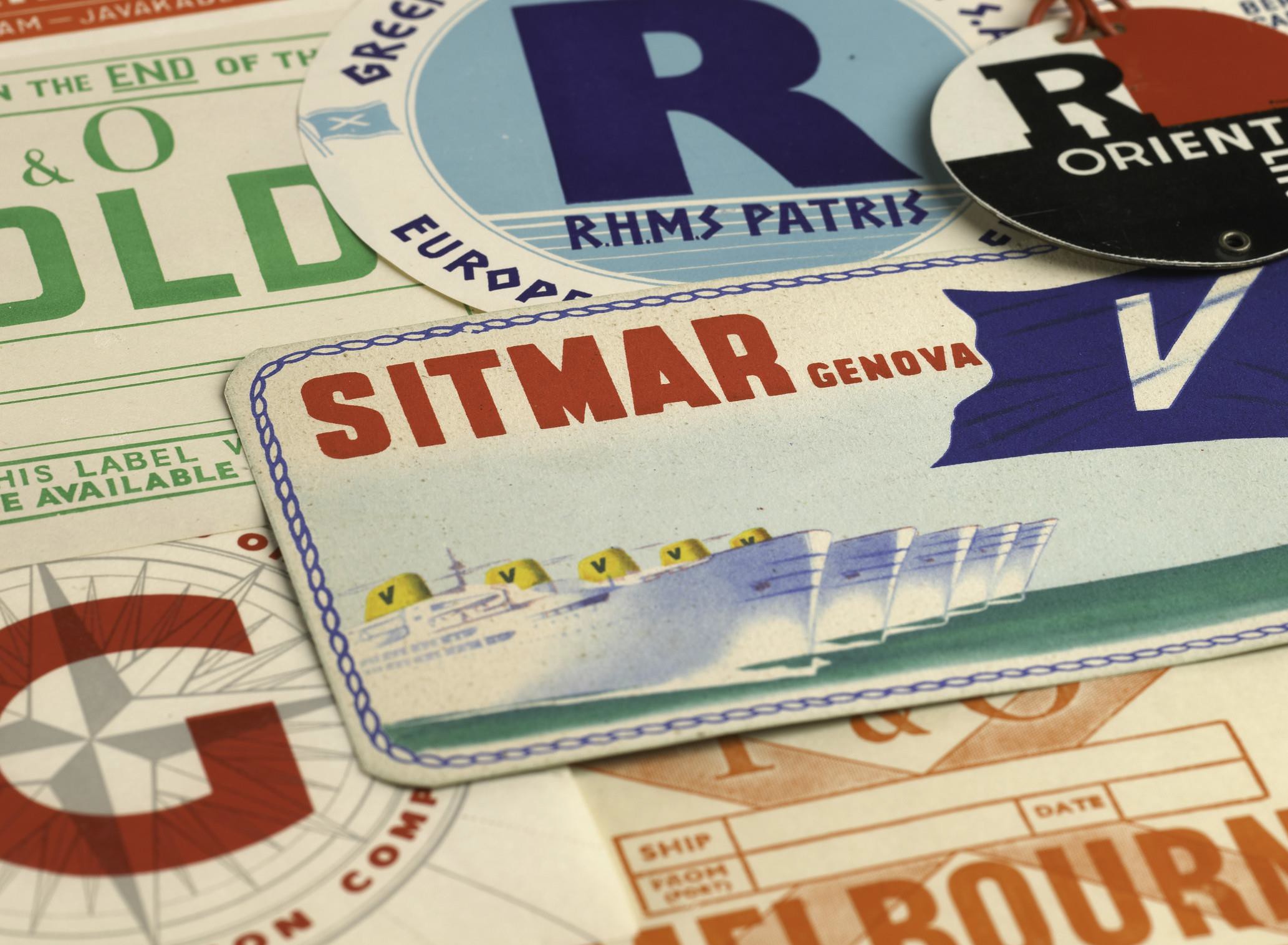 Baggage labels from  luggage used on sea  voyages Donated by  Margaret Wood  1951-60

Photographer:  Benjamin Healley
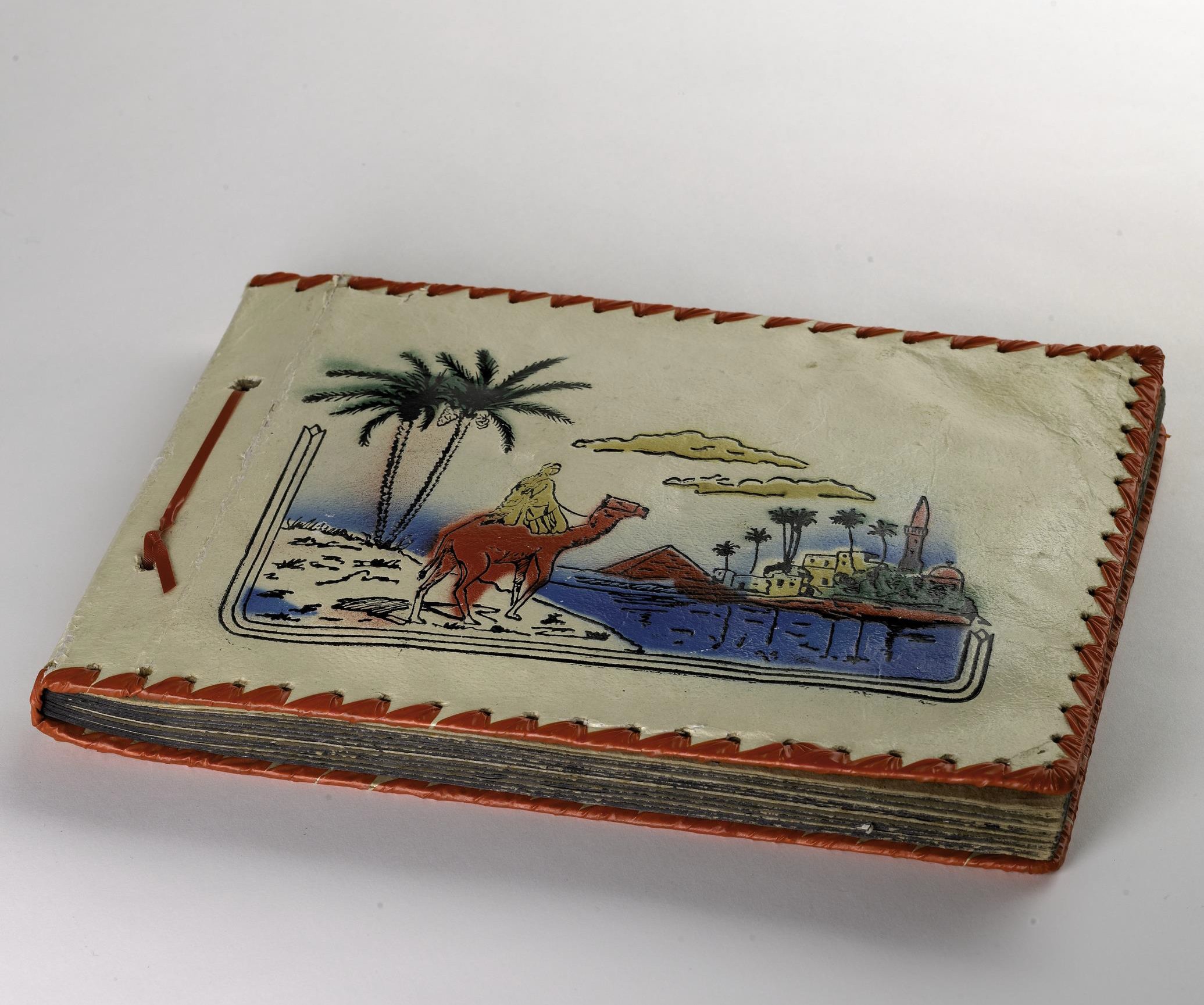 Book purchased in Port Said  and used on voyage from  England, 1961

Photographer:  Benjamin Healley
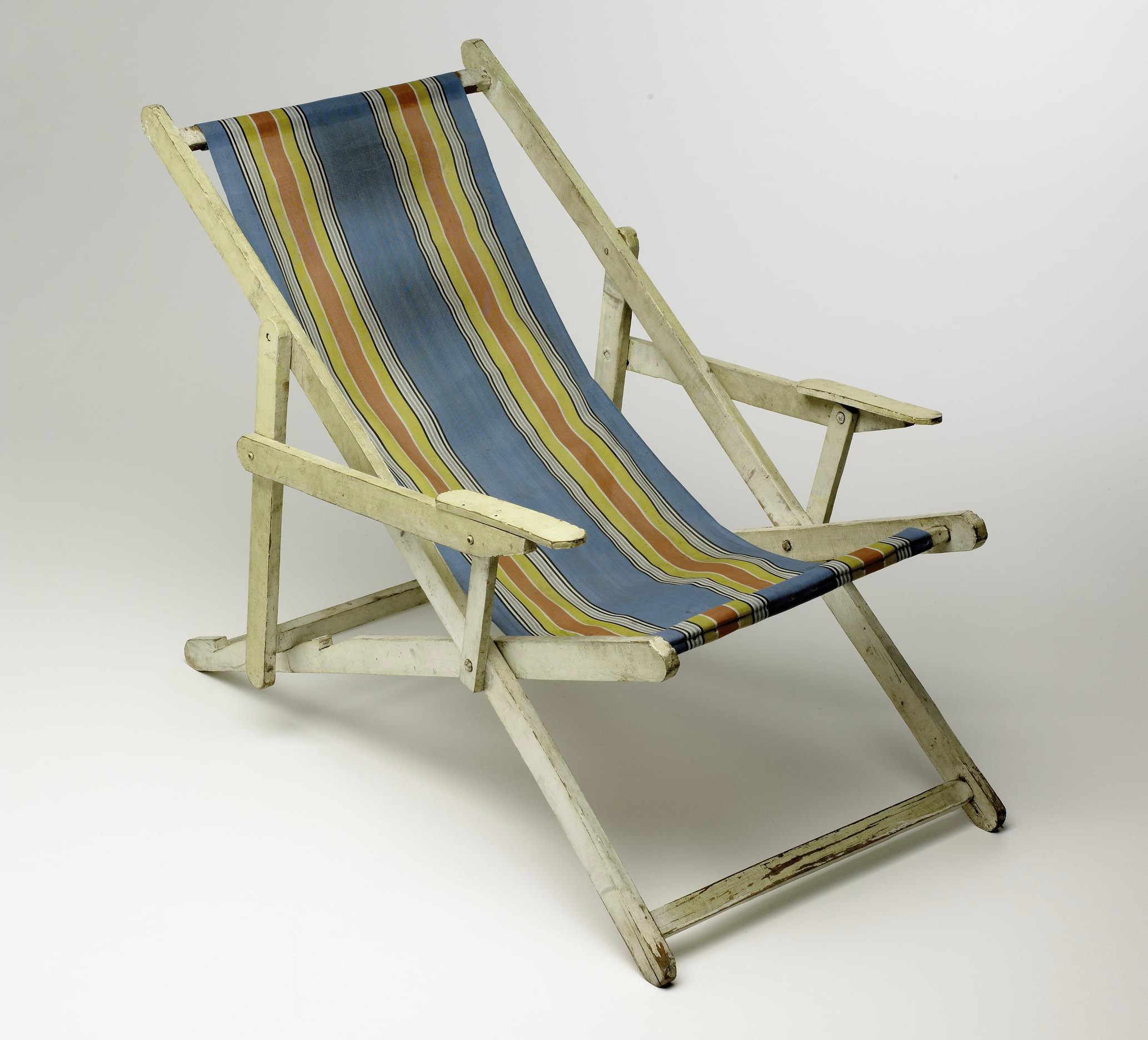 Deckchair, white wooden  frame with striped canvas  seat, purchased prior to  leaving to use on board,  1952

Photographer:  Benjamin Healley
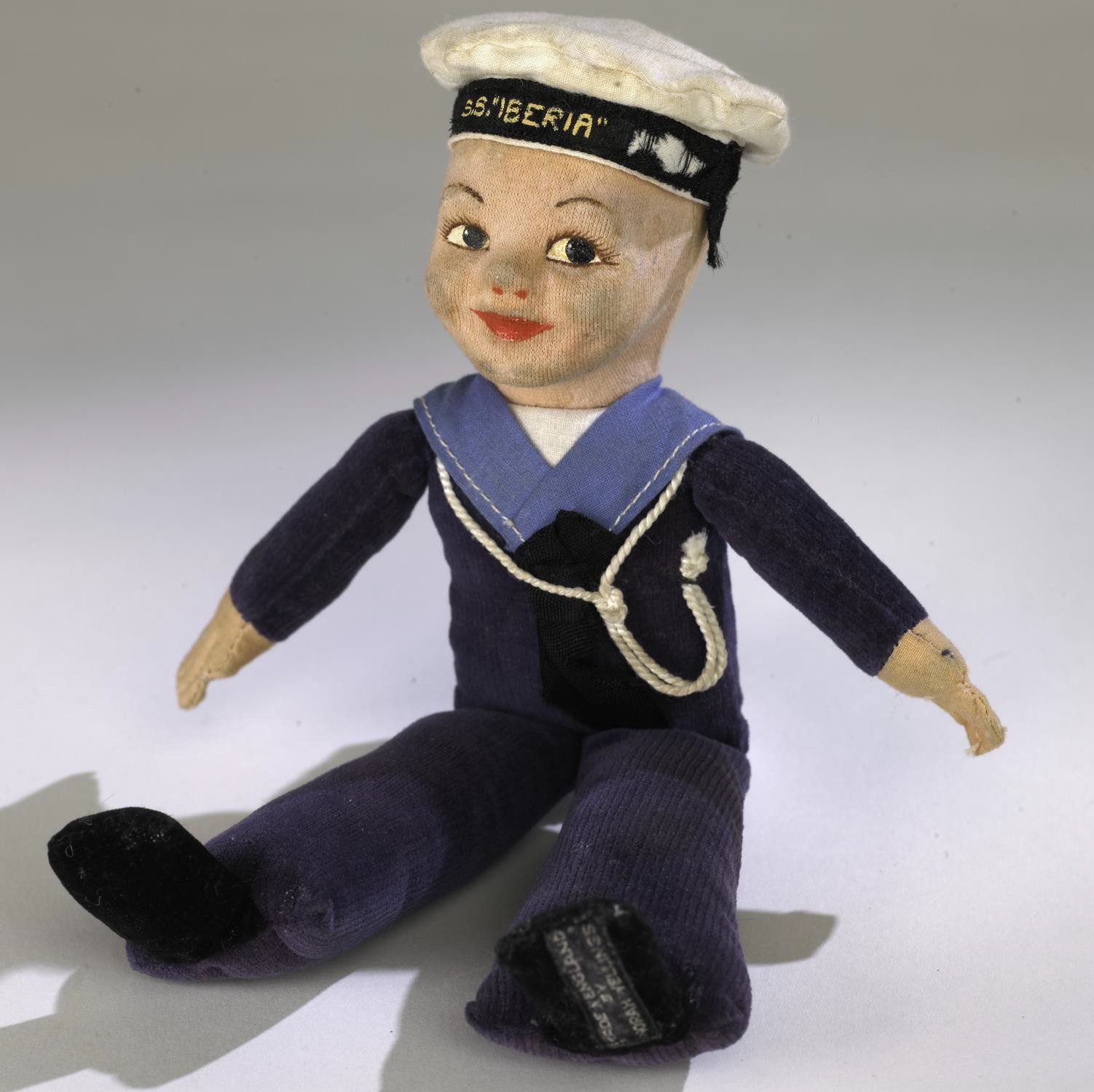 Cloth sailor doll, in blue  uniform with white hat.  Bought as a souvenir  on ship voyage to  Australia

Photographer:  Benjamin Healley
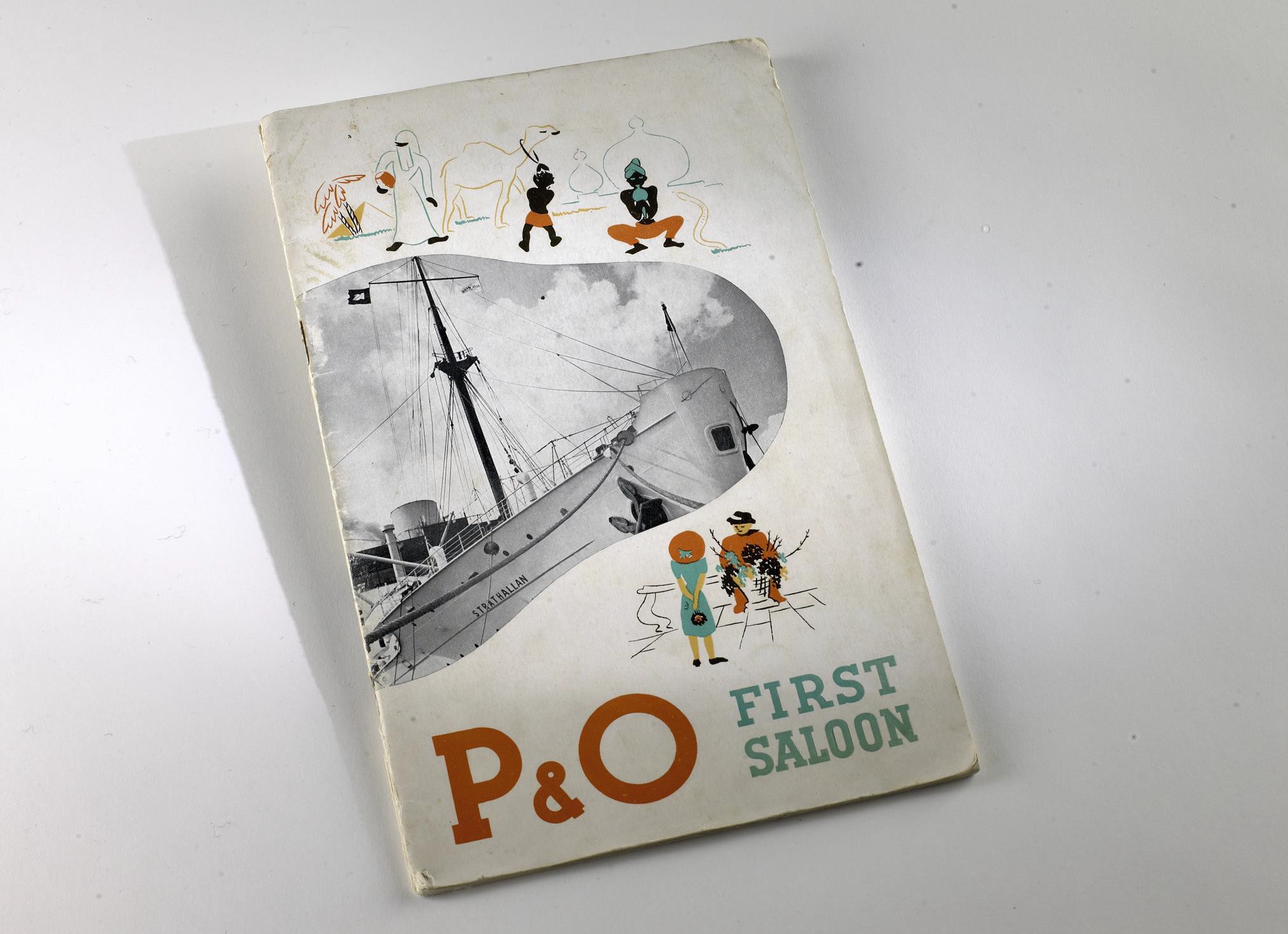 Ship Brochure P&O  First Saloon

Photographer:  Benjamin Healley
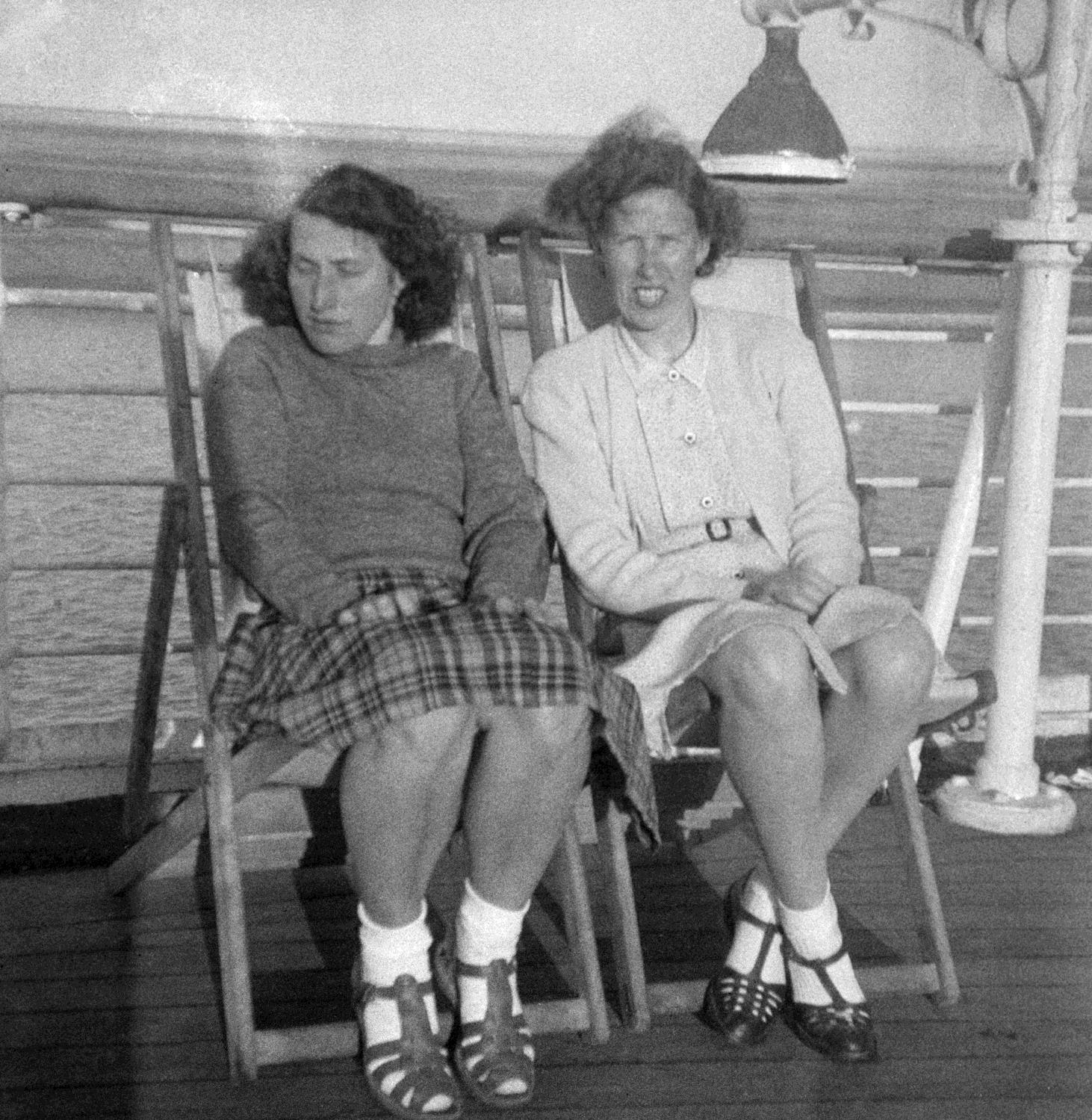 Two women sitting in  deck chairs on board  the Orion, 1948

Photographer:  Unknown
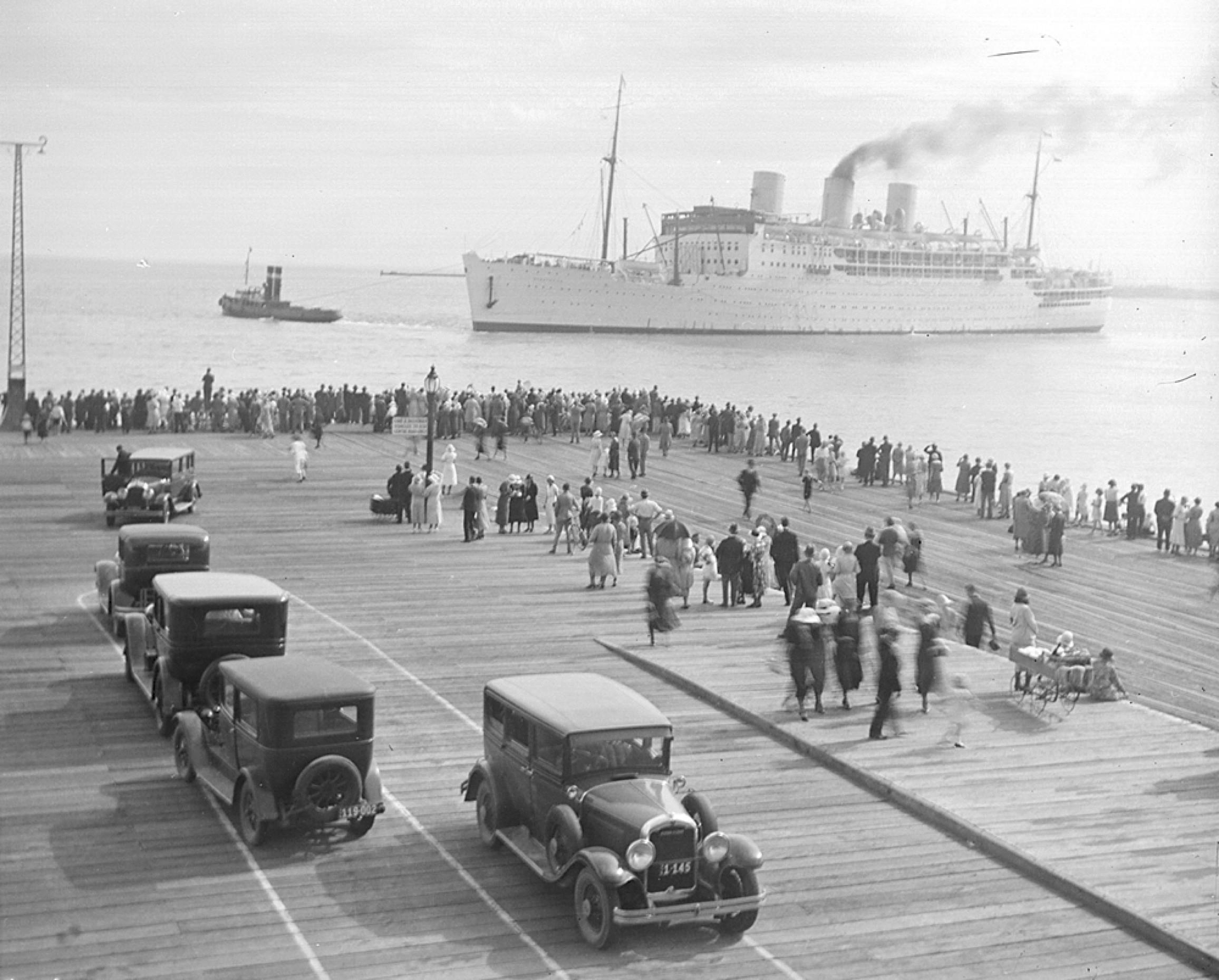 Ship, Strathaird, pulled  by tug into Port  Melbourne

Photographer:  Unknown
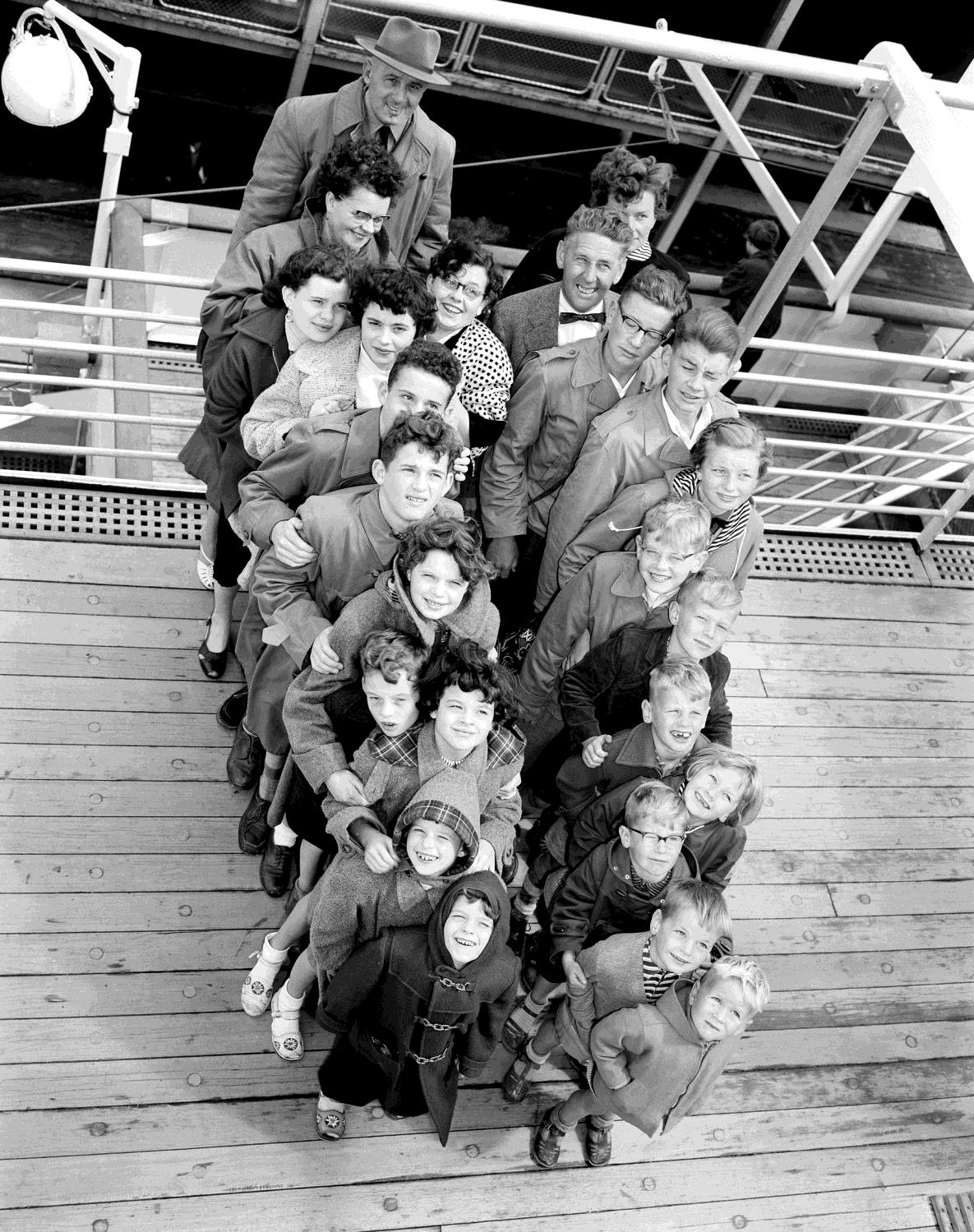 Two Dutch families with  their 20 children arrive in  Melbourne aboard the  Fairsea.

Photographer:  Unknown
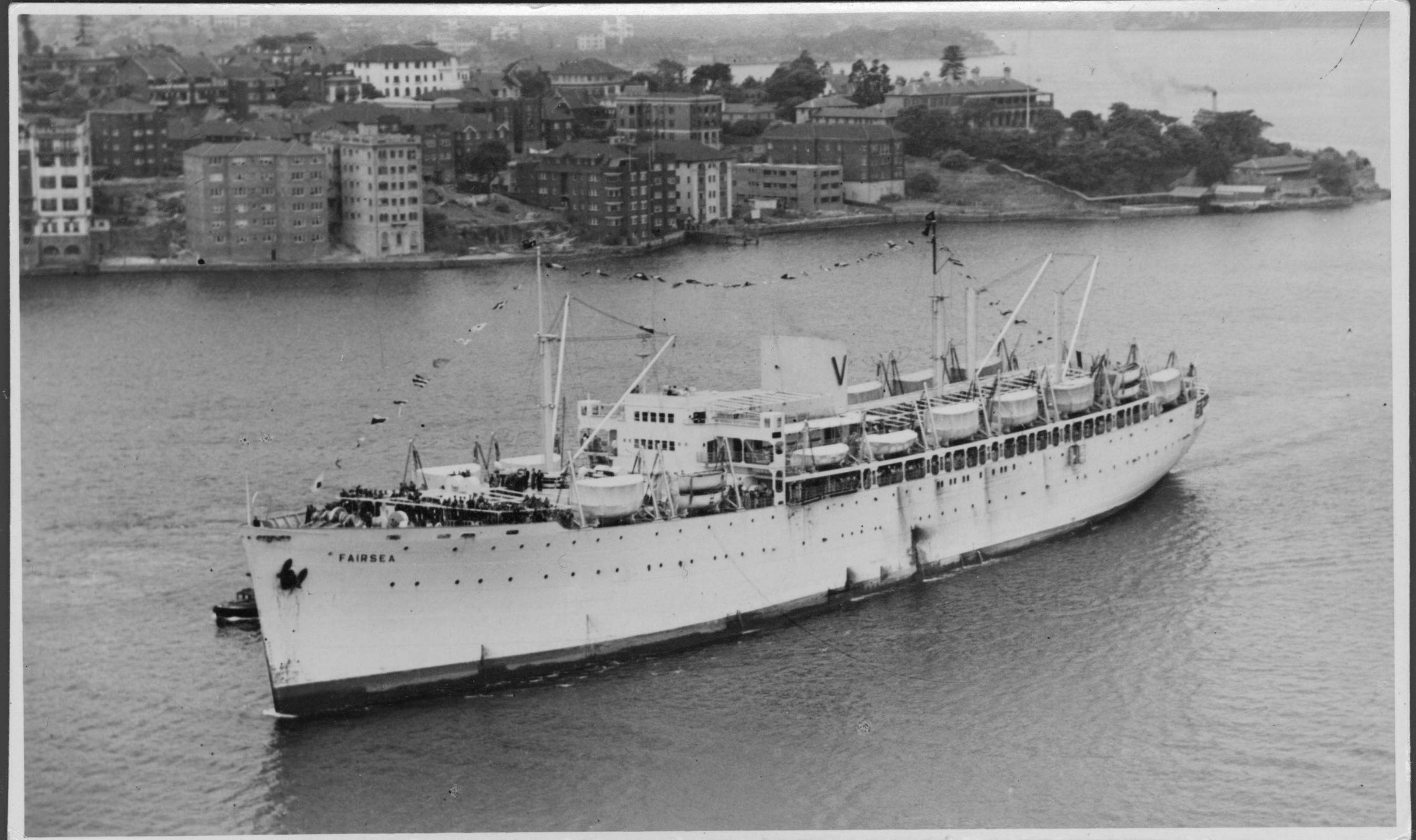 The passenger  liner Fairsea near  port, 1950

Photographer:  Unknown
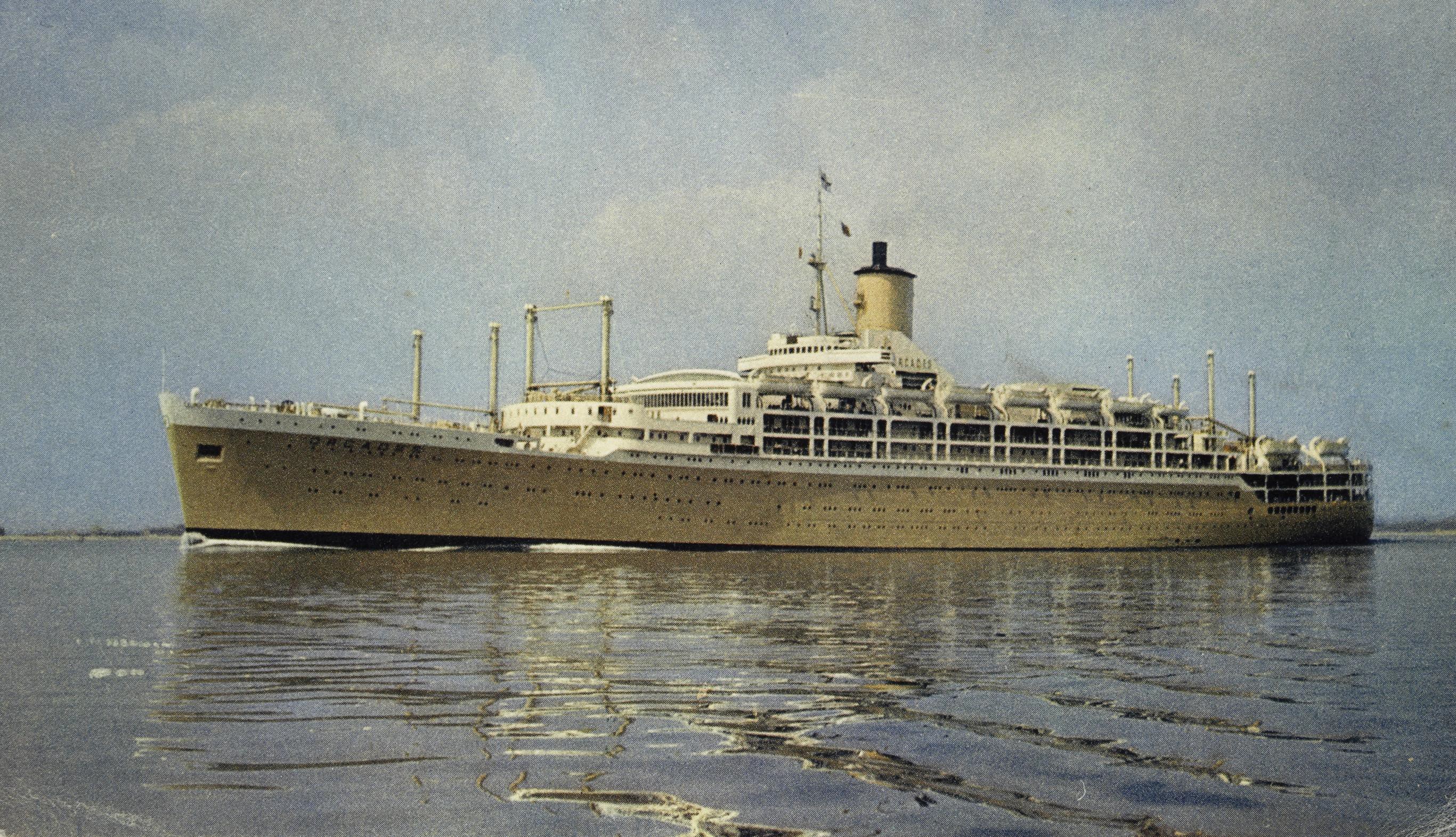 S.S. Orcades  Orient Line

Creator:  Unknown
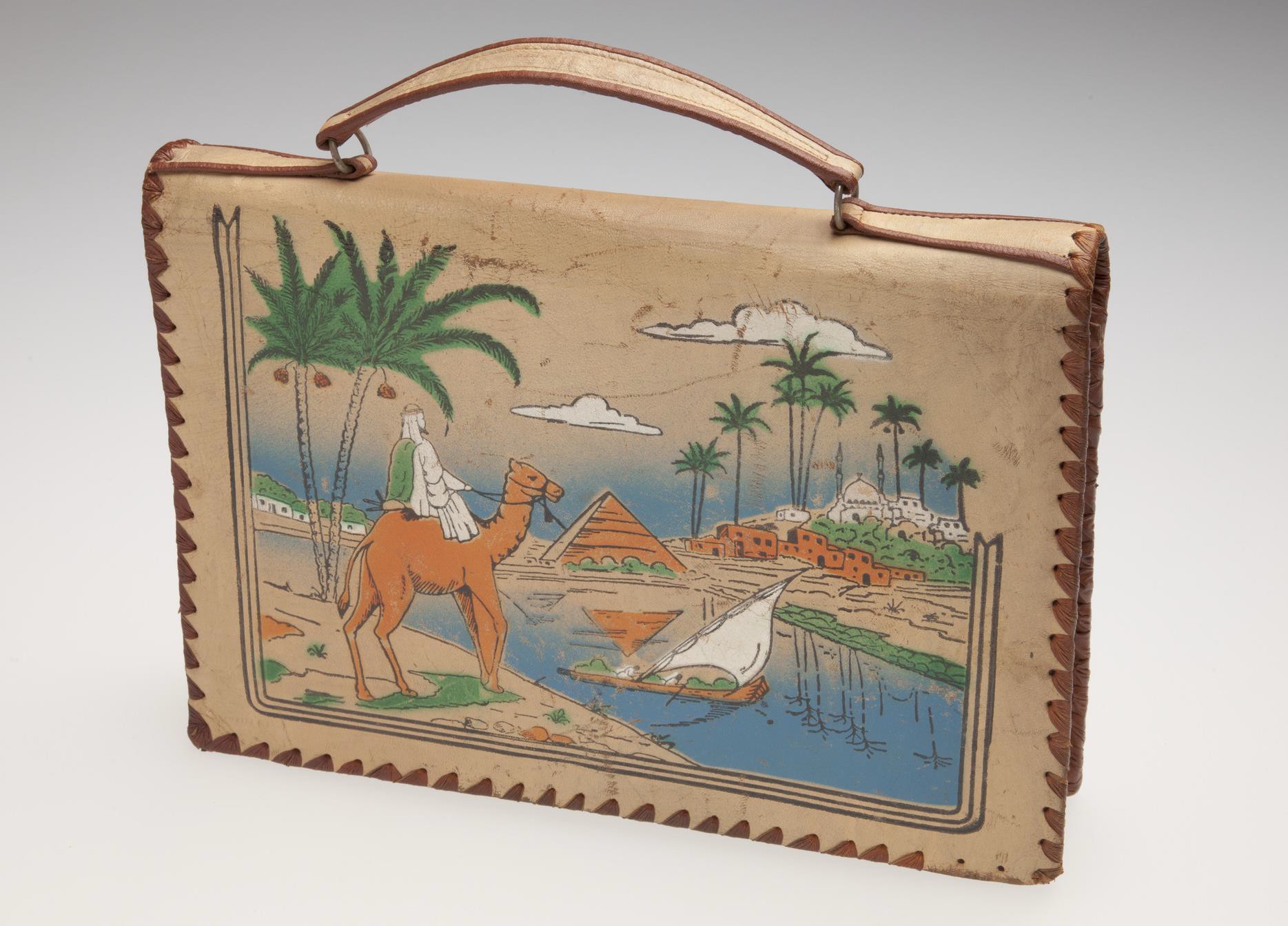 Handbag decorated  with an Egyptian  scene.

Photographer:  Taryn Ellis
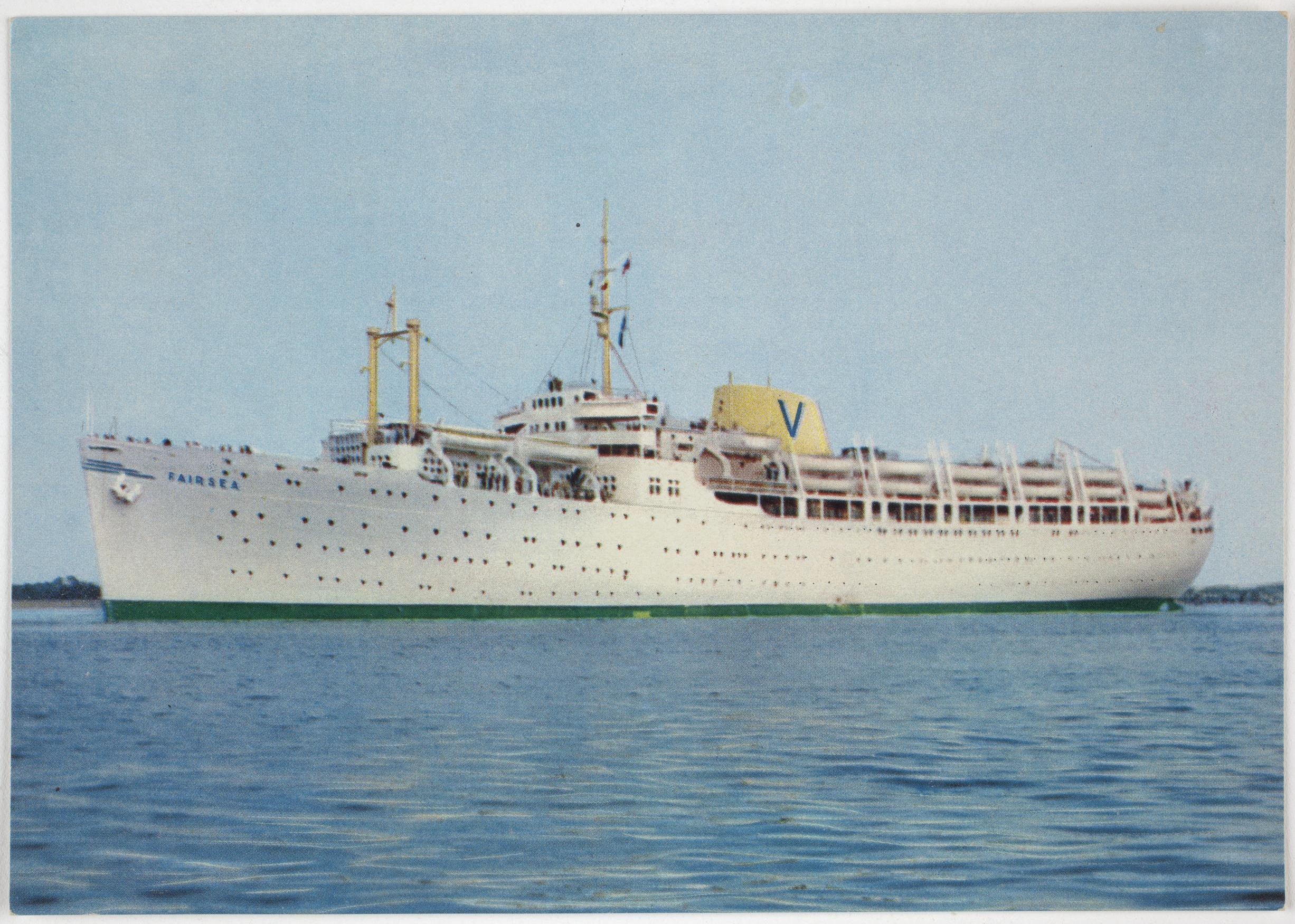 Postcard - MV Fairsea,  Sitmar Line, 1957

Creator: unknown